Altıncı Hafta: 
Ilke 1: Bağlaşıklığı anlama
Prof. Dr. Rıfat Miser
Çevre Eğitiminin İlkeleri
Bağlaşıklığı anlamak,
Ekosistemi anlamak,
Yerel çevre sorunlarından başlamak,
Çevre içinde, çevre hakkında, çevre için öğrenmek,
Farklı görüşlere değer vermek,
Dünyayı kirletmeden iyi yaşamanın nasıl mümkün olacağını öğrenmek,
Öğrenmeye etkin biçimde katılmak
Prof. Dr. Rıfat Miser
Bağlaşıklık
Yerküre üzerindeki bütün yaşamlar birbirine bağlıdır,
İnsanların çevreye ilişkin her kararının yerkürenin tamamında yansımaları olmaktadır.
Prof. Dr. Rıfat Miser
İnsan dahil bütün canlıların varlığı ve refahı çevrenin niteliği ile sınırlıdır
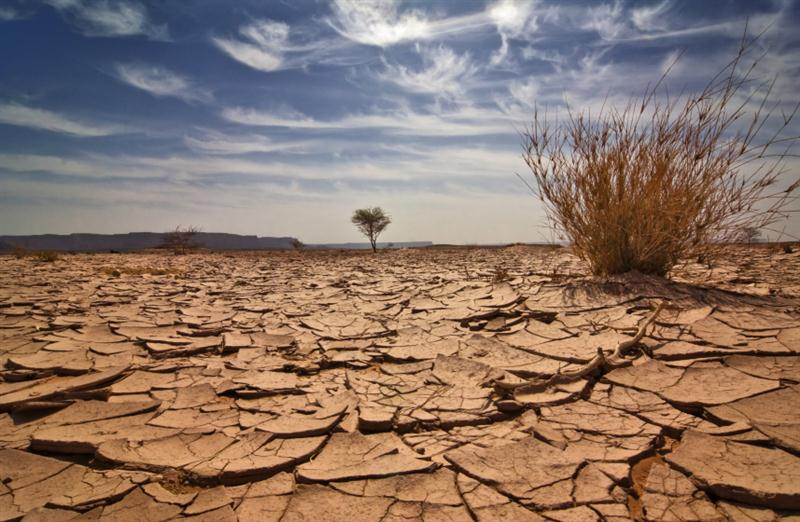 Prof. Dr. Rıfat Miser
Canlılar doğaya bir göbek bağı ile bağlıdırlar.
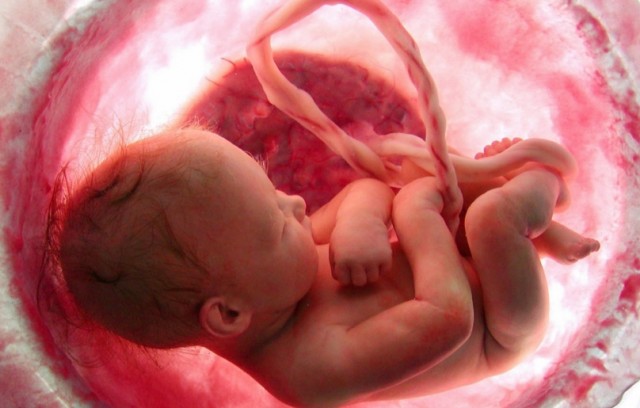 Prof. Dr. Rıfat Miser
Çevre ve Yaşam
Çevre ile yaşam arasında, çevre ile insan sağlığı arasında doğrusal bir neden sonuç ilişkisi bulunmaktadır.
Örneğin: Sümerler, Orta Asya Türk Göçleri, Mayalar
Örneğin: Jinzu Nehri, Bopal, Çernobil, Londra
Prof. Dr. Rıfat Miser
İnsan çevrenin düşmanı mıdır?
Prof. Dr. Rıfat Miser
Bağlaşıklığın sonuçlarını kavrama
Prof. Dr. Rıfat Miser